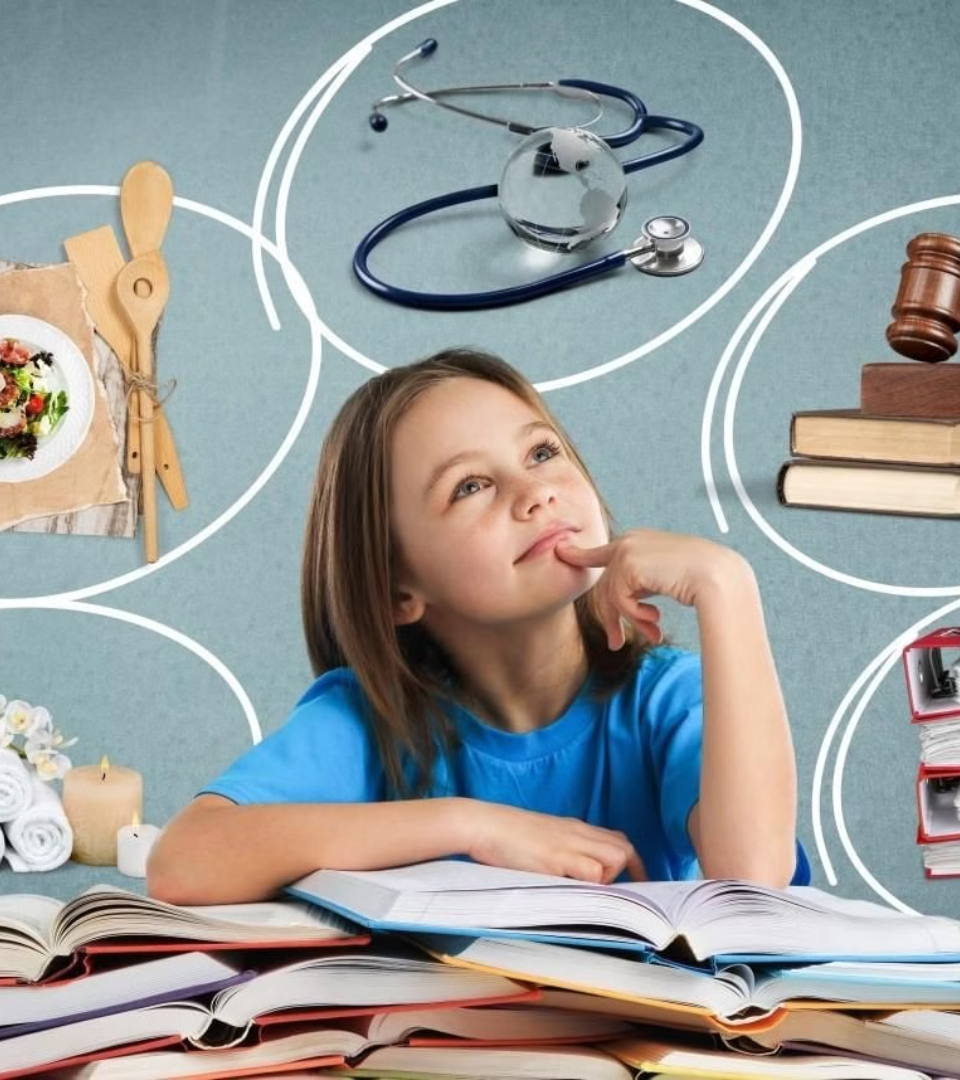 Профориентационное тематическое занятие «Мое будущее» - профориентационный урок "Россия – мои горизонты"
newUROKI.net
Добро пожаловать на профориентационный урок "Россия – мои горизонты"! Сегодня мы погрузимся в увлекательный мир профессий, разберемся в тонкостях профессионального самоопределения и сделаем первые шаги на пути к построению вашей будущей карьеры.
Презентация профориентационного урока по теме: «Тема 17. Профориентационное тематическое занятие «Мое будущее» - «Россия – мои горизонты» — четверг, 16.01.2025 (16 января 2025 года)» 
«Новые УРОКИ» newUROKI.net
Всё для учителя – всё бесплатно!
newUROKI.net
Теоретический блок профессионального самоопределения
Поиск себя
Мир профессий
В этот блок мы рассмотрим различные теории и концепции, которые помогут вам лучше понять свой характер, интересы и склонности, а также узнаете, как они могут влиять на выбор профессии.
Мы также изучим разнообразие профессий в современном мире, рассмотрим их классификацию и особенности каждой.
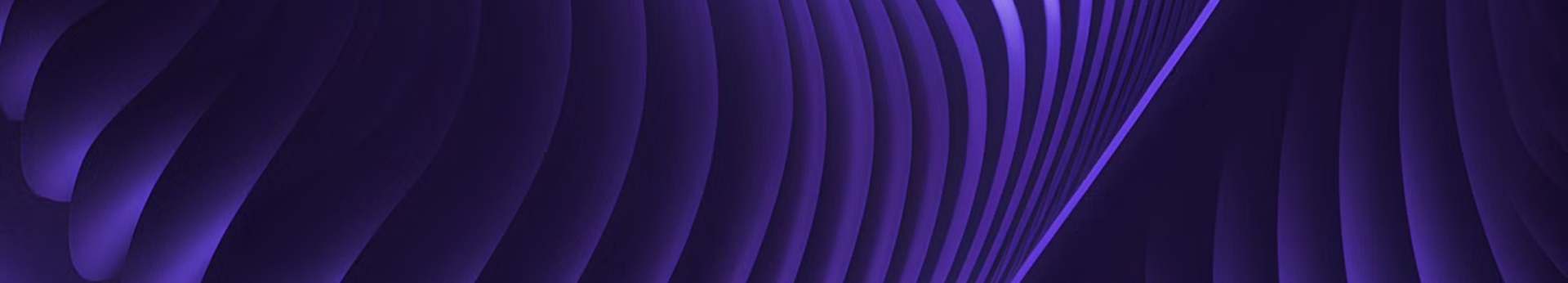 newUROKI.net
Диагностический инструментарий профориентационной работы
Тестирование
Анкетирование
Игровые технологии
Разные тесты помогут вам определить свои сильные стороны, наклонности и интересы, что позволит вам сузить круг профессий, которые могут вам подойти.
Анкеты помогут вам лучше понять свои ценности, мотивацию и предпочтения, что может быть очень полезным при выборе профессии.
Игры в формате ролевых игр или симуляций помогут вам погрузиться в профессии и оценить их с практической стороны.
newUROKI.net
Психолого-педагогические характеристики профессионального становления
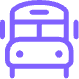 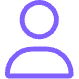 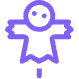 Образование
Личностные качества
Опыт
Учиться важно и в школе, и после ее окончания. Обучение – это непрерывный процесс, который помогает вам развивать необходимые навыки и знания для выбранной профессии.
Развивайте свои сильные стороны и работать над слабыми. Ваши личные качества, такие как коммуникабельность, ответственность и творчество, могут играть ключевую роль в вашем профессиональном успехе.
Практический опыт – это ценный актив при выборе профессии. Попробуйте себя в различных сферах, от прохождения практики до добровольческой деятельности.
newUROKI.net
Профориентация 6-7 класс
Изучение типов темперамента
1
Узнаем о четырех типах темперамента: сангвиник, холерик, флегматик и меланхолик. Разберем их характеристики и как темперамент влияет на профессиональный выбор.
Первичная профессиональная диагностика
2
Проведем простые игровые техники, которые помогут вам выявить свои интересы и склонности.
Формирование начальных представлений о мире профессий
3
Познакомимся с разными сферами профессий, рассмотрим какие профессии существуют и чем они занимаются.
newUROKI.net
Профориентация 8-9 класс
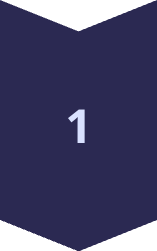 Профессионально важные качества
Изучим качества, которые необходимы для успеха в разных профессиях. Сравним их с требованиями рынка труда.
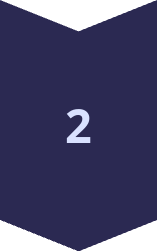 Углубленная диагностика
Проведем более серьезные тесты и анкетирование, чтобы определить ваши профессиональные предпочтения.
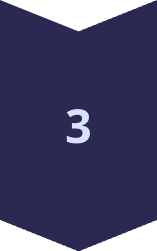 Проектирование индивидуальной траектории
Начнем планировать свой будущий профессиональный путь, определим цели и шаги по их достижению.
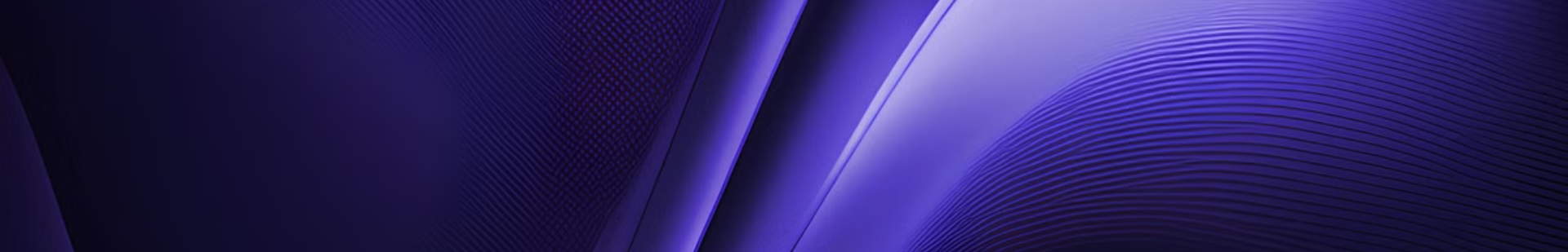 newUROKI.net
Профориентация 10-11 класс
Универсальные компетенции
1
Разберемся, какие навыки и знания необходимы для успеха в любой профессии.
Стратегическое планирование
2
Научимся планировать свою карьеру на длительный период, ставим реалистичные цели и разрабатываем стратегии их достижения.
Подготовка к выбору
3
Подготовимся к сознательному выбору профиля обучения и будущей профессии.